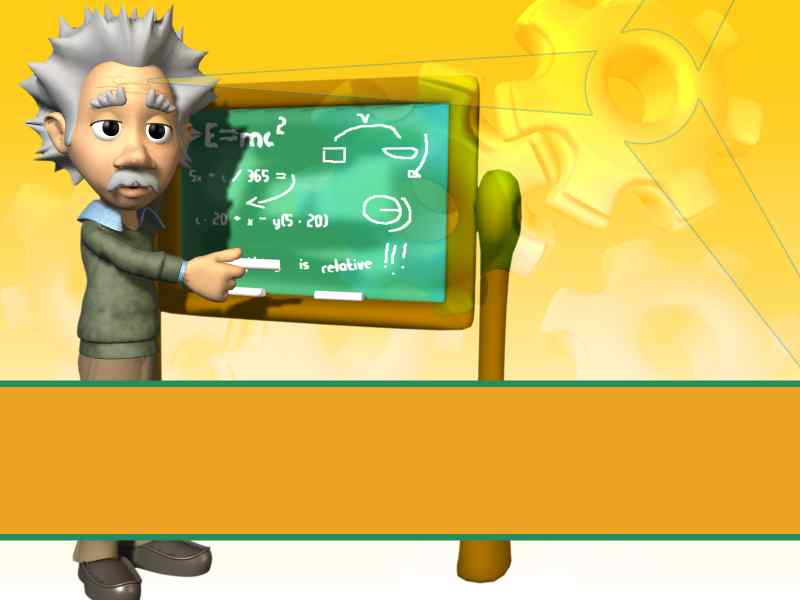 Rocks & MineralsNotes:  Pages 4 - 11
©Mark Place, 2009-2010
 www.LearnEarthScience.com
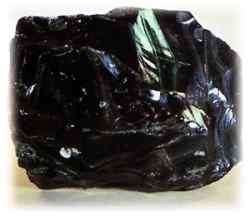 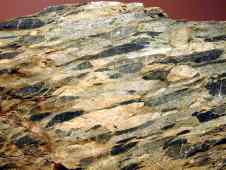 Rocks
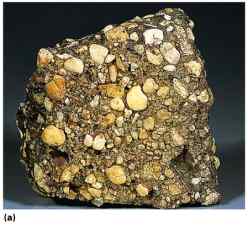 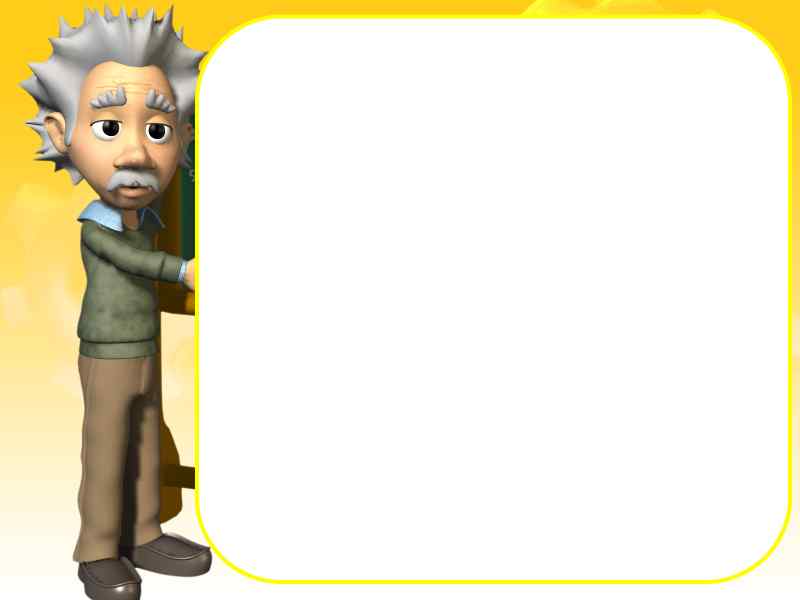 Poly-mineralic
Mono-mineralic
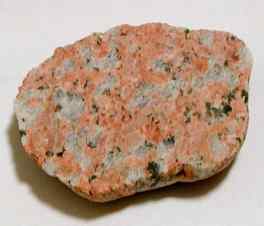 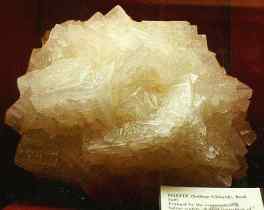 made of
two or more
minerals
made of
one mineral
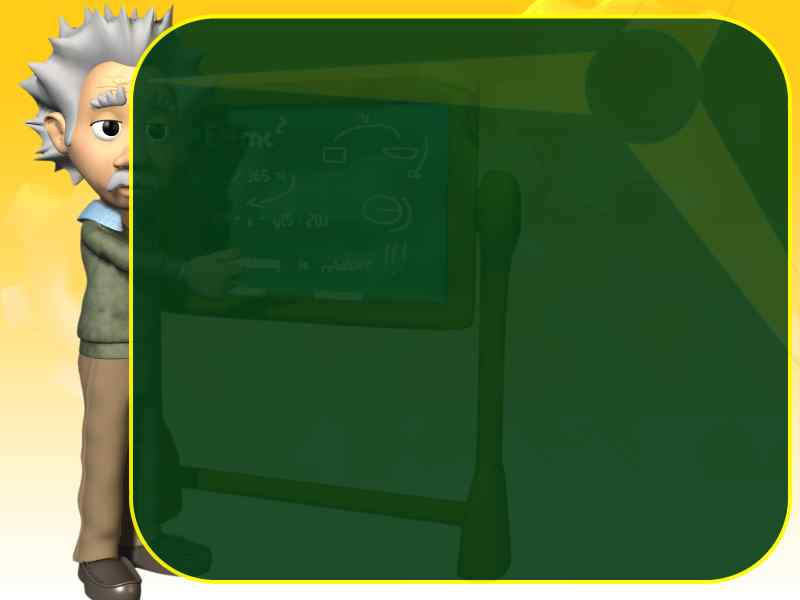 Most Rocks Are
Poly-mineralic
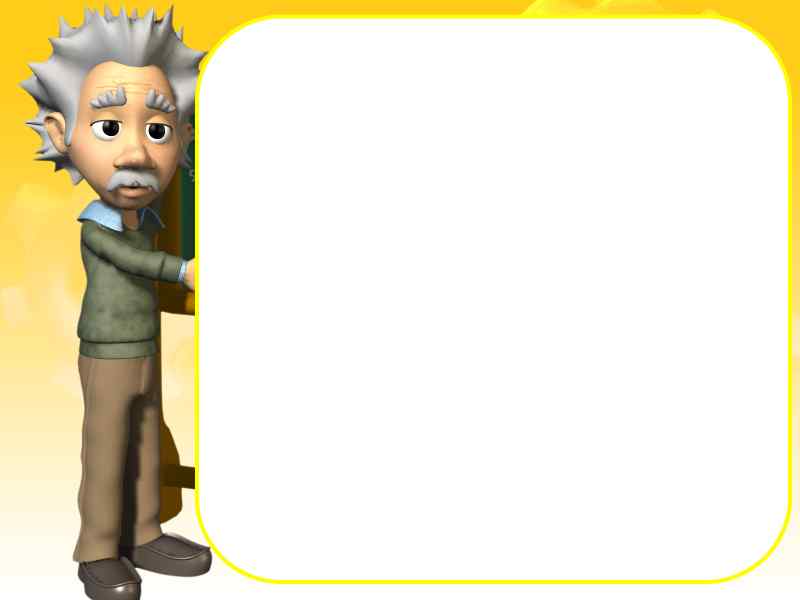 Three Classifications
of Rocks are:
igneous
sedimentary
metamorphic
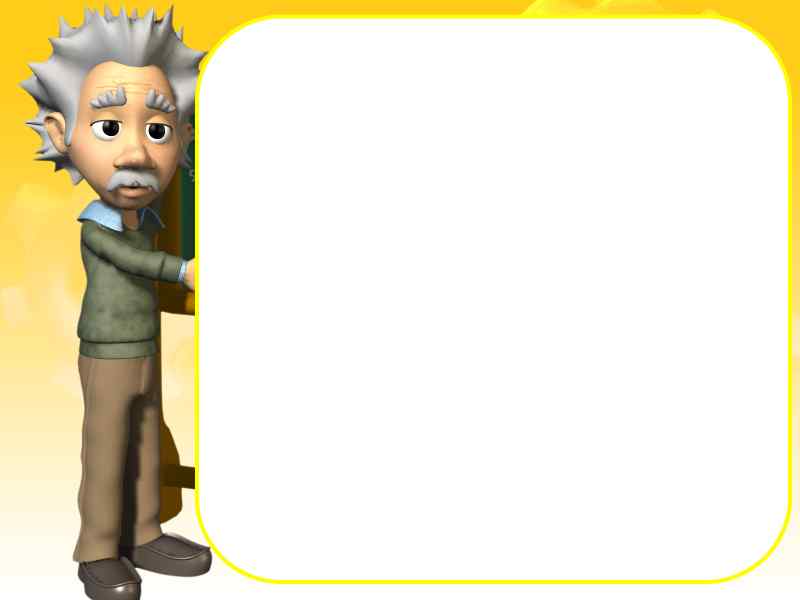 Earth Science
Reference Tables
Page 6
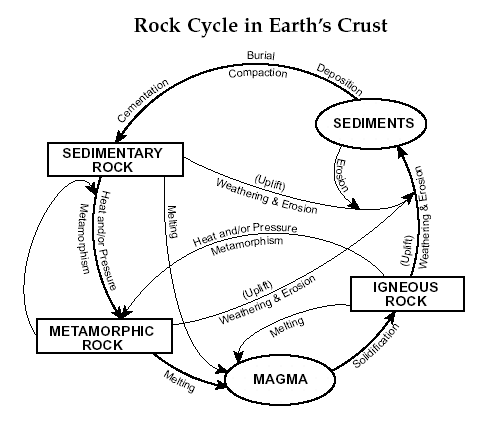 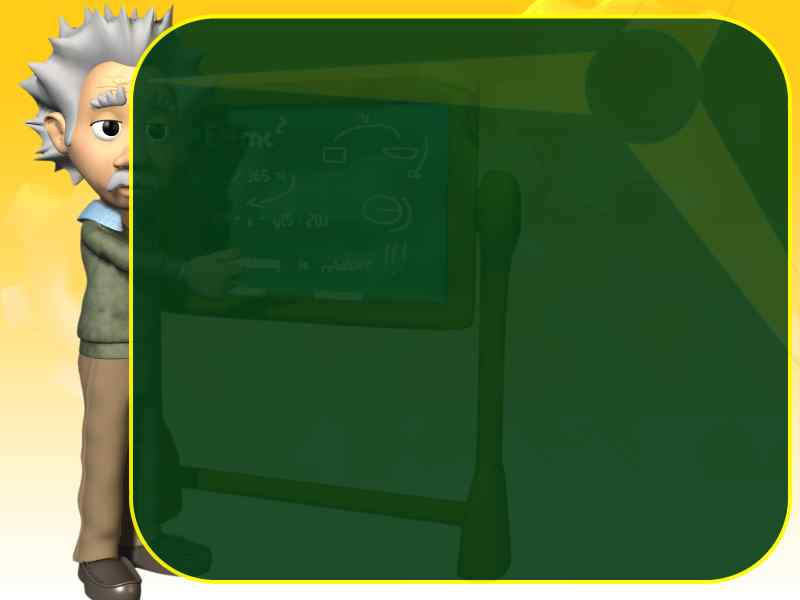 Sedimentary Rocks
Key Concept #1
Most sedimentary rocks are made of pieces
( clasts )
of other rocks.
Image #2
Image #1
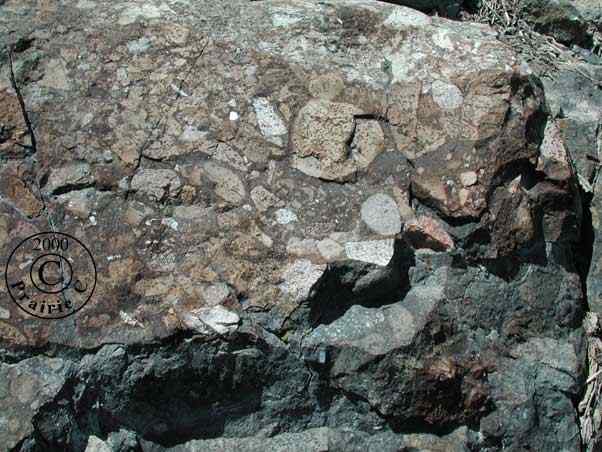 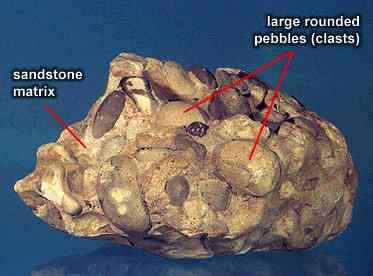 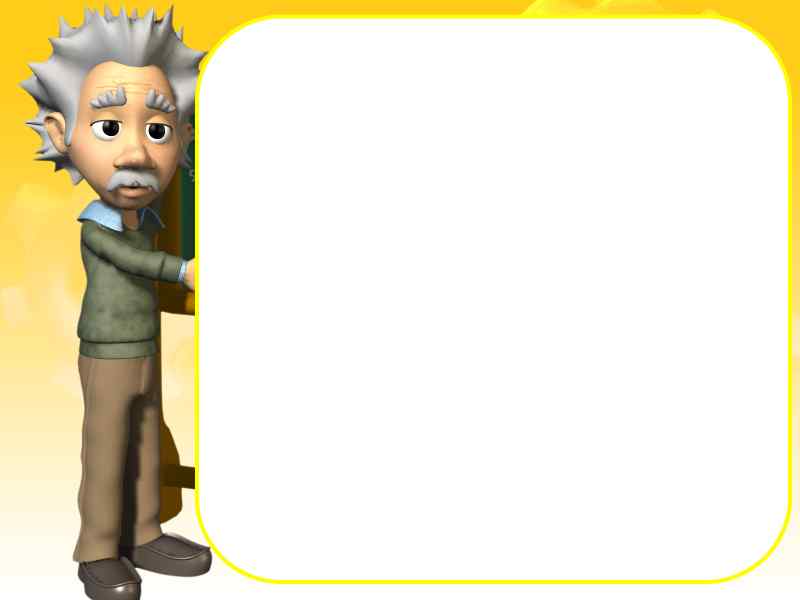 Key Concept #2
Name two processes that 
form sedimentary rocks
Compaction
Cementation
clasts held
together by
minerals
(cement)
the weight of
overlying sediments
forces particles
together
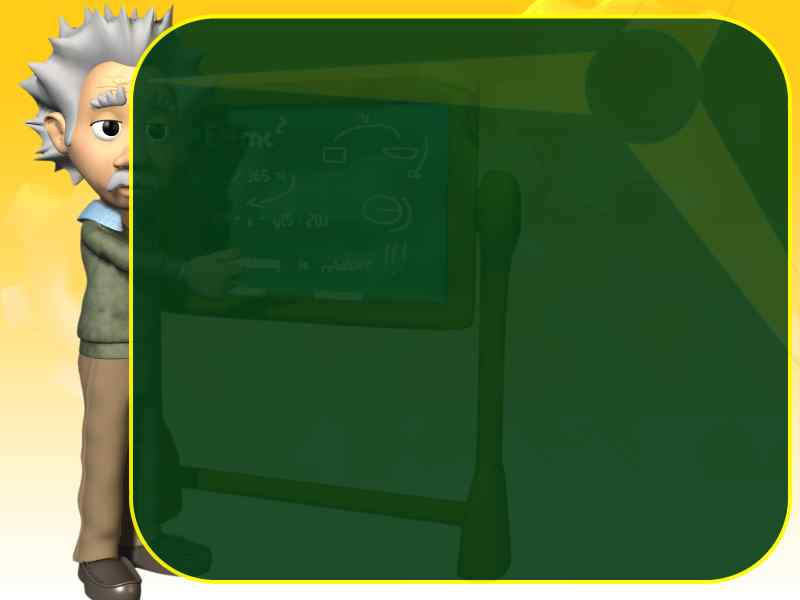 Key Concept #3
In what type of environment are most 
sedimentary rocks formed?
watery
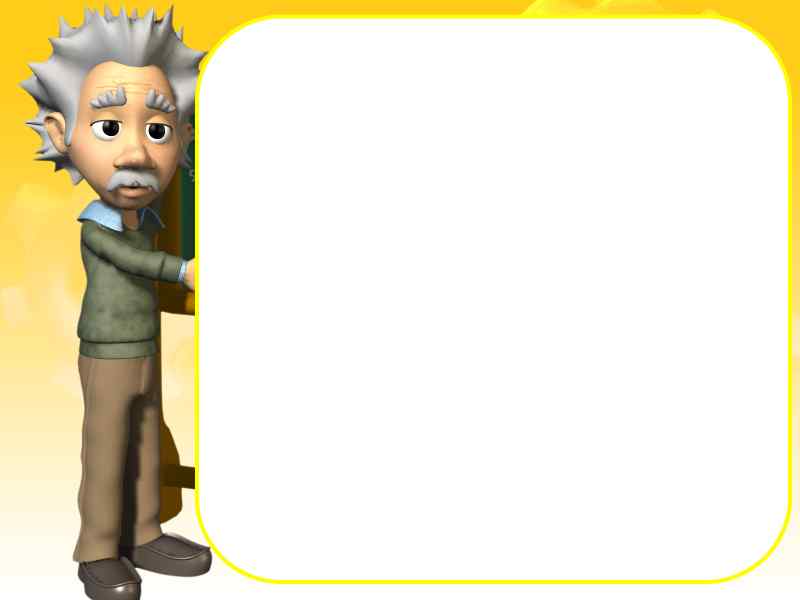 Key Concept #4
Key Identifying Features of 
Sedimentary Rocks
Strata
Clear Layering of Sediments
Image #3
Image #1
Image #2
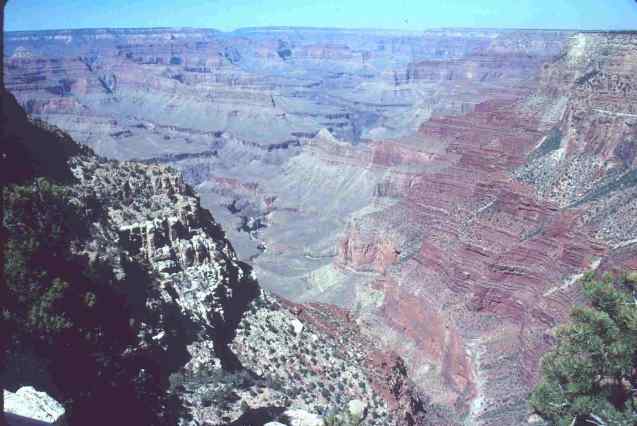 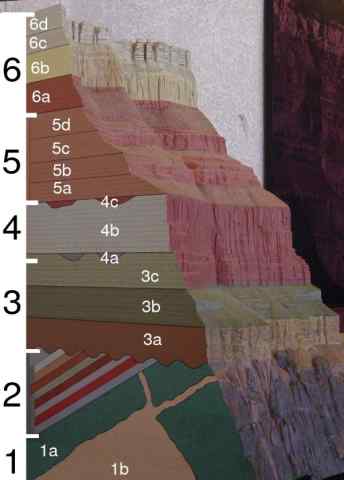 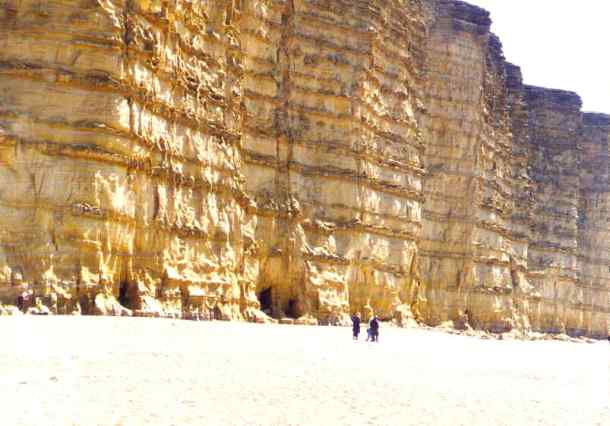 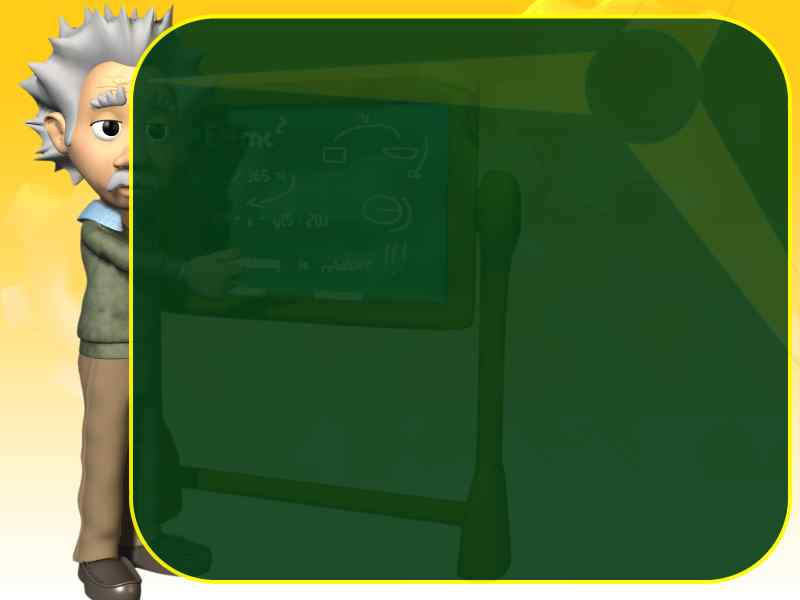 Key Concept #4
Key Identifying Features of 
Sedimentary Rocks
Clasts
pieces of other rocks
Image #2
Image #1
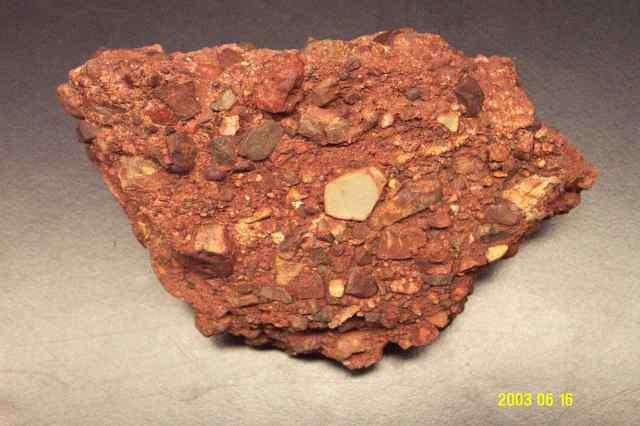 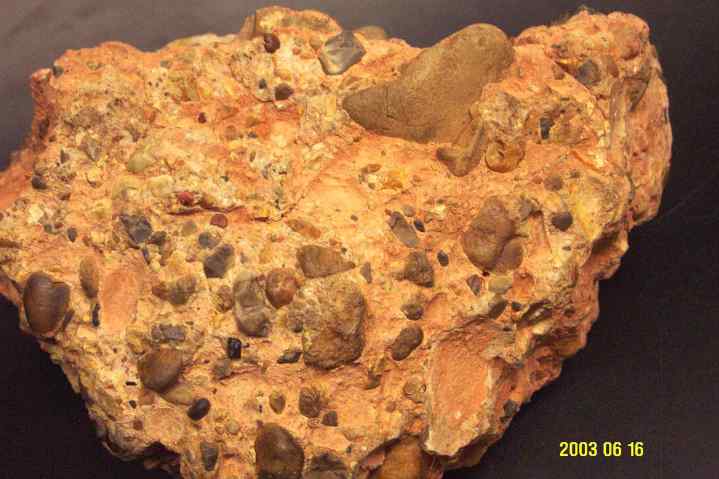 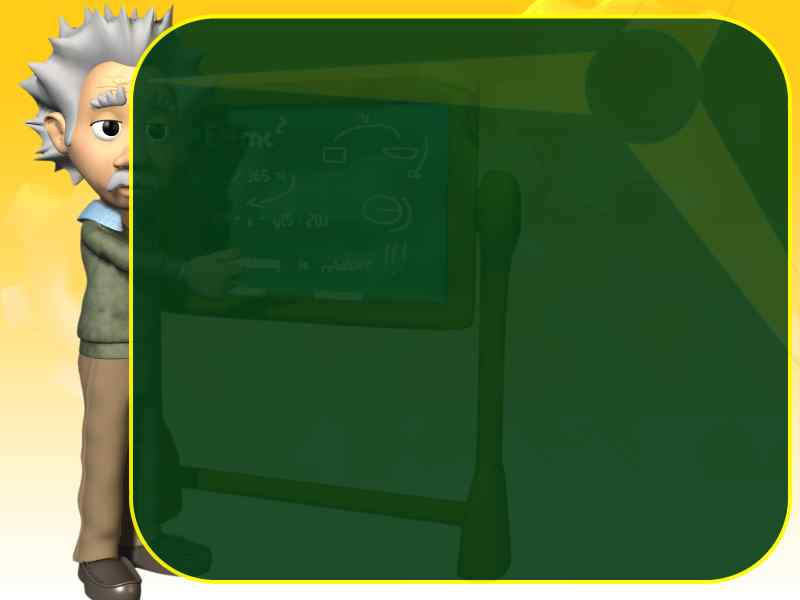 Key Concept #4
Key Identifying Features of 
Sedimentary Rocks
Fossils
the remains of once-living organisms
Image #3
Image #1
Image #4
Image #2
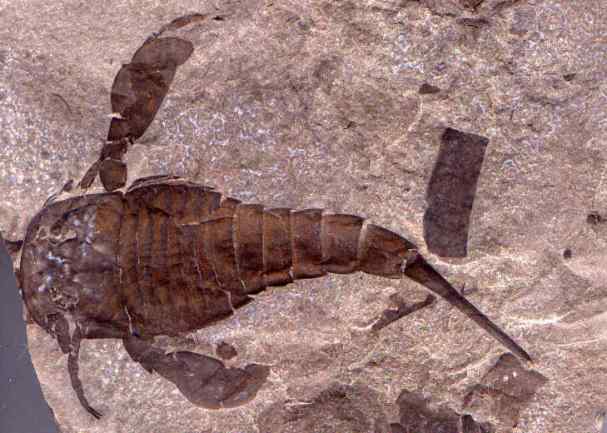 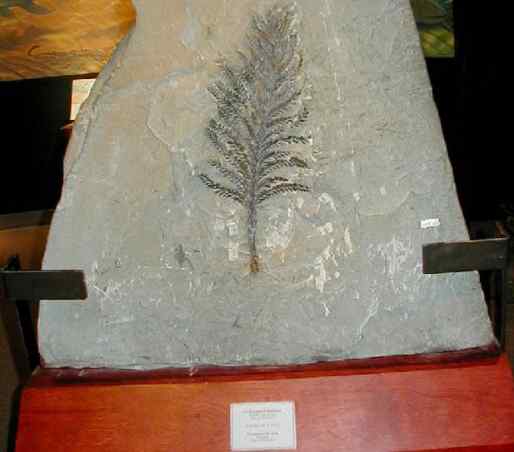 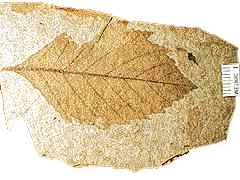 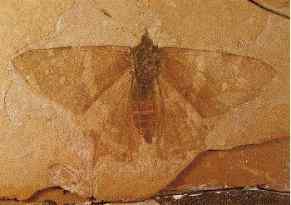 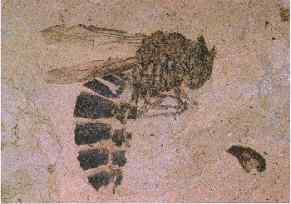 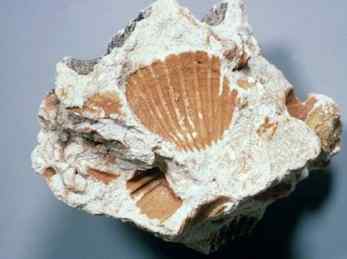 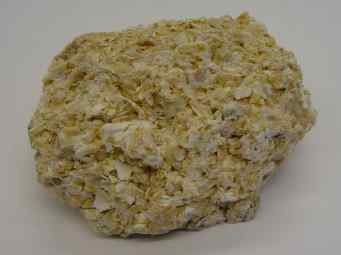 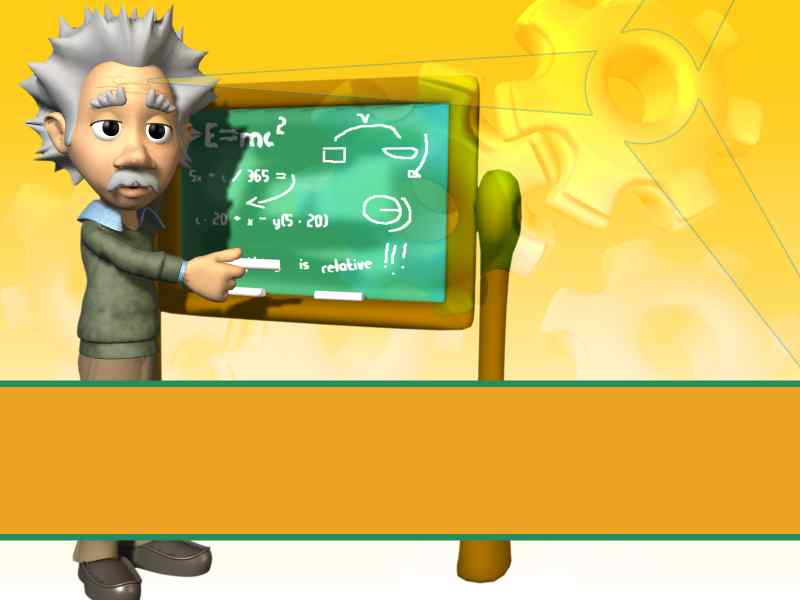 Please Answer the Questions on Page 5 Using Your Earth Science Reference Tables.
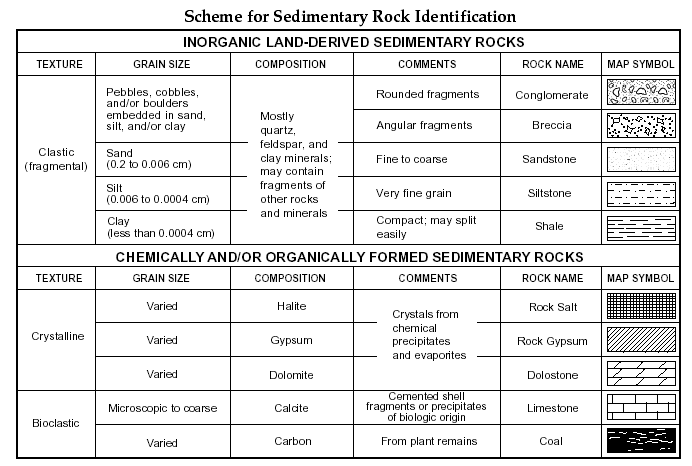 Answers on the Next Page
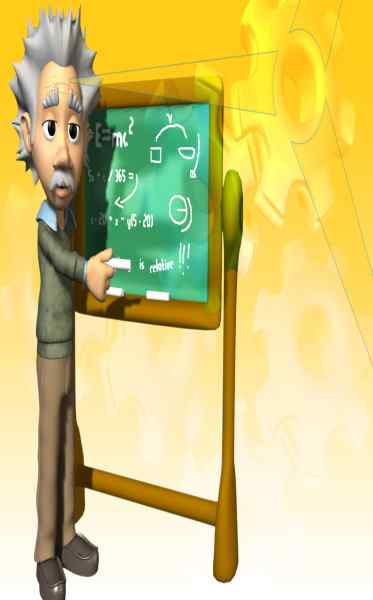 The Answers (Page 5):1.  Limestone	2.  Breccia	3.  Limestone4.  Coal5.  Rock Gypsum
Stop and complete
the Sedimentary
Rock Lab